Тема: Організаційна культура ресторанного сервісу
Організація маркетингових досліджень послуг ресторану
Маркетинг у закладах ресторанного господарства
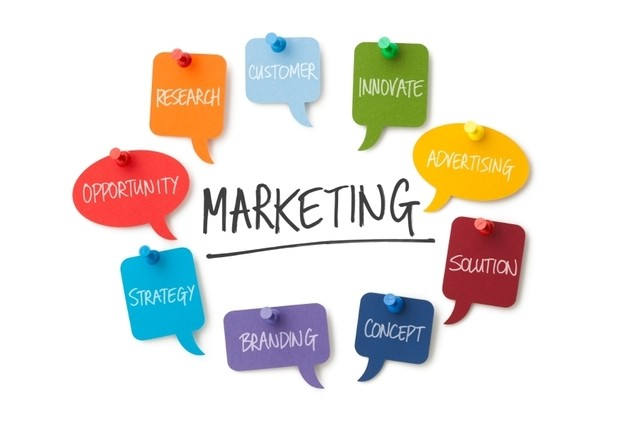 Мета ресторанного маркетингу – створення необхідних умов для пристосування, відповідних вимогам ринку. А також підвищення конкурентоспроможності й прибутковості підприємств ресторанного господарства.
У сучасних умовах розвитку ресторанного бізнесу в Україні ресторатори змушені застосовувати нові маркетингові інструменти впливу на споживачів з метою забезпечення стійкості та більш гнучкого реагування на можливі ризики. 
Рестораторам необхідно використовувати сучасні інструменти маркетингу, серед яких: 
створення сторінок в соціальних мережах, 
якісна e-mail розсилка, 
наявність сайту з необхідною і легкодоступною для відвідувачів інформацією.
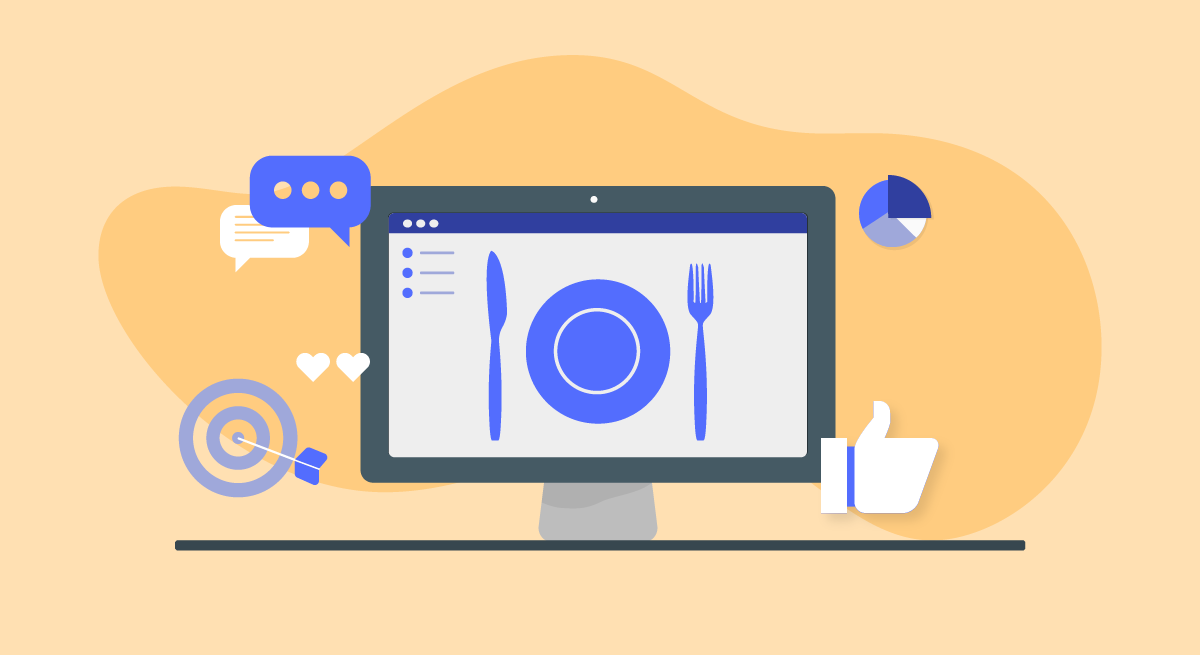 Маркетингові стратегії
Маркетингова стратегія — це раціональна, логічна структура, через використання якої підприємство розраховує вирішити свої  маркетингові завдання. Вона складається з визначених  стратегій щодо цільових ринків, комплексу  маркетингу та витрат на останній.
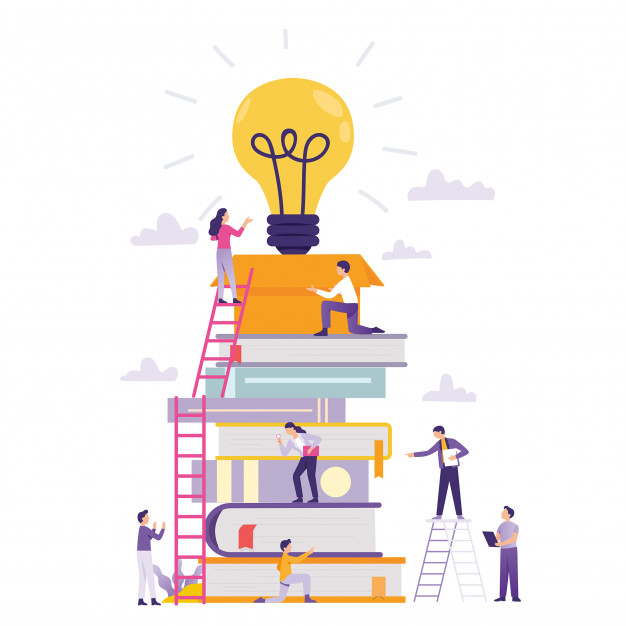 Основні види сучасних маркетингових стратегій та їх характеристика
Нові види страв та нові форми обслуговування в ресторані
Нові види страв
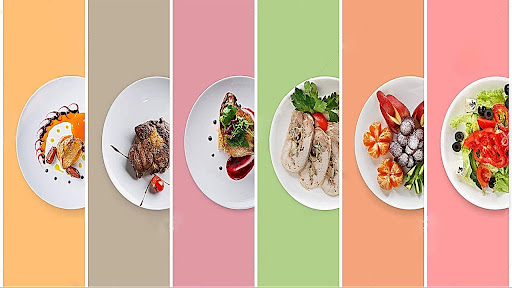 Нові страви - це ті, які вперше з'явилися в цій місцевості та за своїми характеристиками перевершують інші страви аналогічного призначення.
Новим асортиментом страв може бути:
із задоволення нової потреби;
по відношенню до нового споживача;
по відношенню до застарілого асортименту страв;
по відношенню до нового ринку.
Тому стравою (виробом) ринкової новизни можна вважати:
вперше пропонований асортимент страв, які раніше не мали аналогів на даному ринку;
асортимент страв, якому притаманне значне, принципове вдосконалення, порівняно з існуючим у ресторані;
асортимент страв, який має деякі вдосконалення серед аналогів;
асортимент страв, що мав ходіння на інших ринках, але новий для обраного ринку;
асортименти страв для нової сфери застосування.
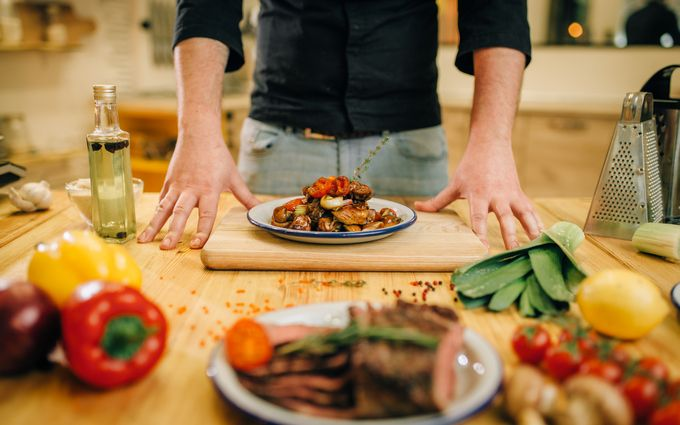 Для того щоб створюваний товар (виріб) був економічно ефективним і конкурентоспроможним необхідно попередньо оцінити:
сферу можливого застосування товару (виробу); контингент майбутніх споживачів;
наявні ресурси виробництва та збуту;
модифікацію виробничого циклу, зміни у процесі збуту, які відбудуться при освоєнні та просуванні нового товару (виробу) та витрати пов'язані з цим;
можливість конкуренції нового товару (виробу) із уже виробленими.
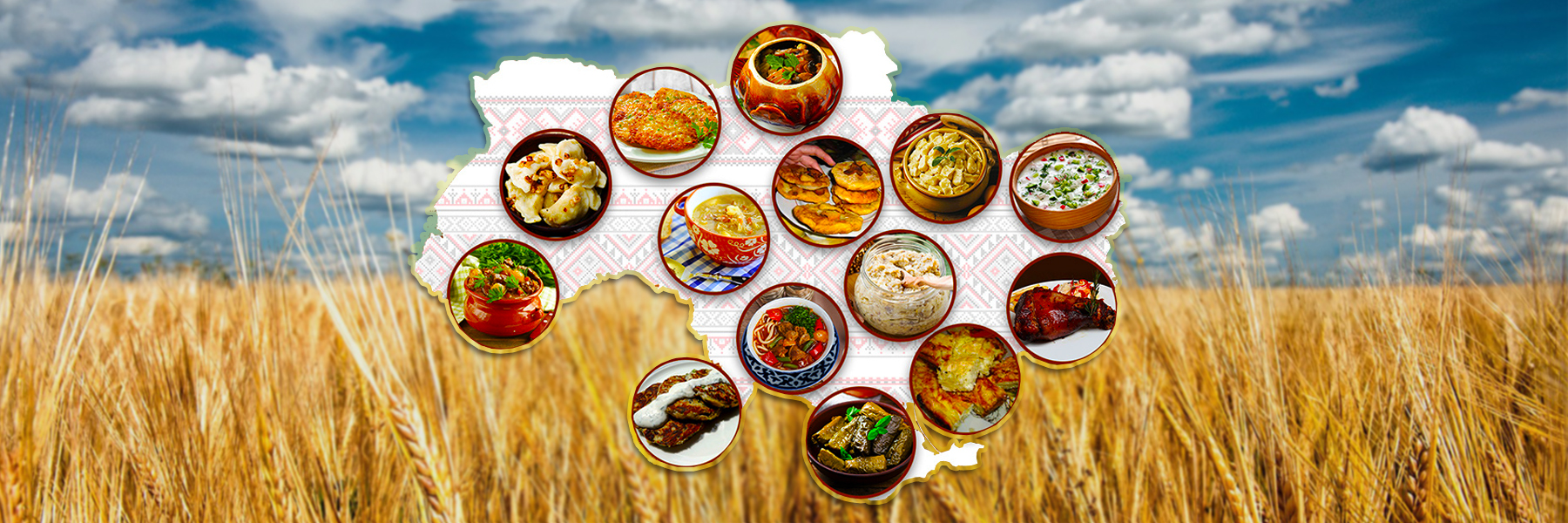 Нові форми обслуговування
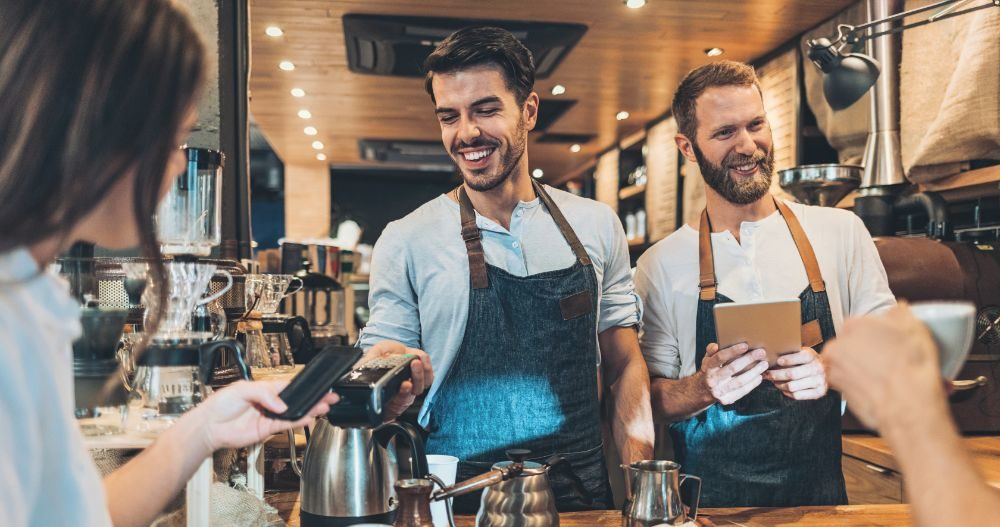 Нові форми обслуговування в ресторанах з’являються, як правило, завдяки нетрадиційним підходам, внаслідок свіжих ідей в обслуговуванні клієнтів.
В даний час поширюються такі форми обслуговування, як приготування салатів, м’ясних страв на очах у відвідувачів ресторану. Ця методика впровадження називається «шоу-кітчен». Входять в моду замовлення від відвідувачів «столика на кухні», де вони можуть спостерігати весь процес приготування страв і навіть узяти участь у приготуванні деяких страв.
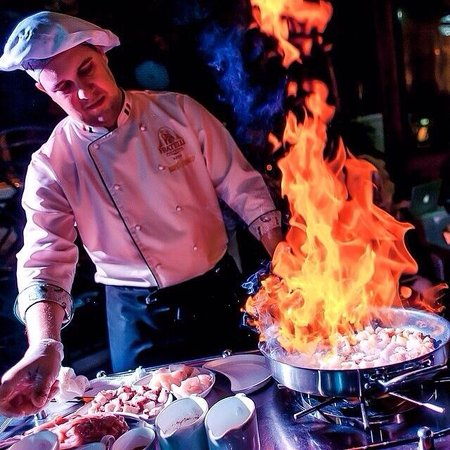 Нова форма обслуговування — «Дитячі свята» — звичайно проводяться у вихідні дні в денний час. На свято запрошують клоунів, артистів дитячих театрів. На столах розкладають іграшки і приладдя для малювання. У репертуарі цього свята є дитячі аудіо- і відеопрограми. Наприклад, у ході свята офіціанти, одягнені в костюми піратів, роздають дітям їжу з принесеної в зал скрині.
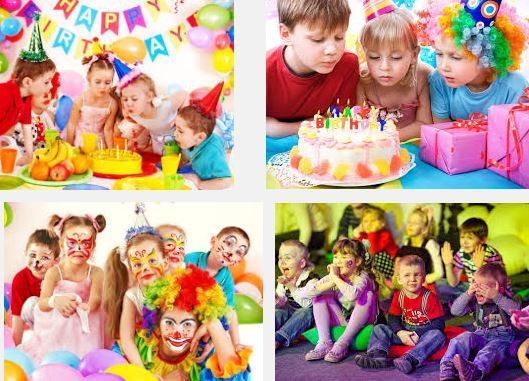 У ресторанному бізнесі почали використовувати мерчендайзинг, тобто вмілий збут послуг та продукції ресторанів.
Основна мета мерчандайзингу полягає в тому, щоб ресторан зробив все можливе для задоволення потреб гостей. Для цього, звичайно, в ресторані має бути широкий асортимент меню і обслуговуючий персонал повинен вміти передбачати бажання гостей.
В арсеналі засобів мерчандайзингу є такий прийом, як подарування постійним відвідувачам оригінальної страви як подарунка від "шефа". Такий демонстративний хід передбачає, що частина інших гостей матиме бажання замовити цю страву. До рекламної акції можна віднести і подачу офіціантом на підносі різним гостям кількох зразків закусок.
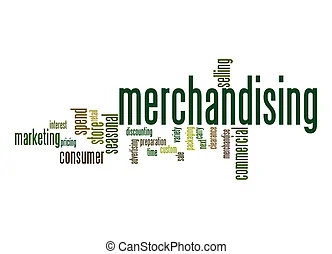 Нова форма обслуговування - кейтеринг, що у перекладі з англійської означає “постачати продукцію”, “обслуговувати клієнтів”. Це одна із форм виїзного обслуговування.
Кейтеринг поділяється на такі види:
в приміщенні;
поза приміщенням (зовнішній);
індивідуальний (незалежний);
роз'їзний (контракт на постачання);
роздрібний продаж.
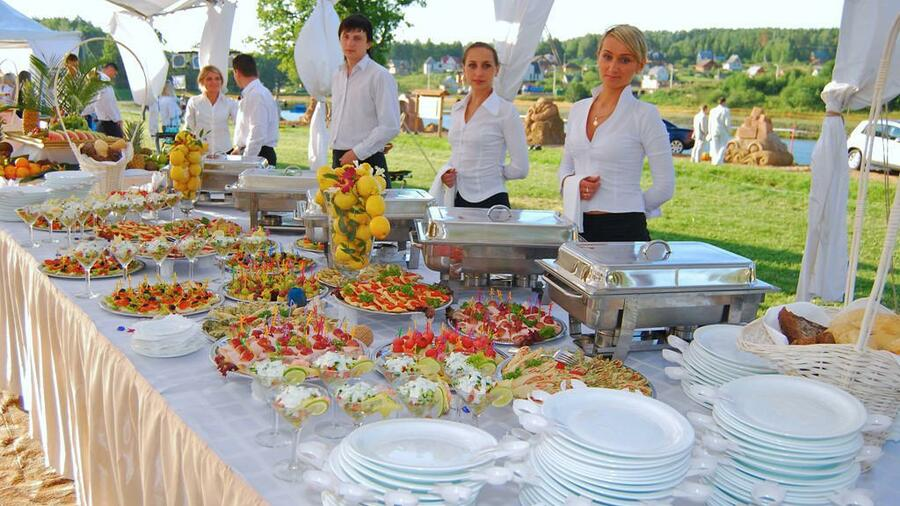 Організація підбору персоналу ресторану
Кадрова політика ресторану
Для того, щоб забезпечити стабільність ресторану на ринку, зокрема його фінансову стійкість, ресторатор повинен мати таких працівників, які здатні підходити до роботи творчо, прагнути нововведень, розвивати співпрацю з іншими, досягати оптимального кінцевого результату.  Але потрібна не просто група співробітників, а дружний, творчий колектив, що самоналаштовується.  Саме на створення та вдосконалення подібного партнерського співробітництва у ресторані спрямована діяльність його керівника.
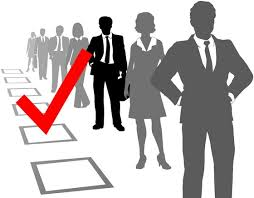 При прийнятті на роботу враховуються стаж роботи за спеціальністю;  охайний і привабливий зовнішній вигляд;  професійні знання, уміння, навички;  впевненість у власних силах, чесність, енергійність, захопленість та зацікавленість роботою.  
Підбір персоналу складає основу посадових вимог до кожної категорії працівників ресторану. Вимоги до виробничого та обслуговуючого персоналу наведені в ДСТУ 30524-97 "Громадське харчування. Вимоги до виробничого персоналу". 
Відбір працівників на ті чи інші посади доцільно здійснювати за допомогою відповідних професіограм.  У професіограмі наводиться набір вимог до здібностей, особистих та ділових якостей претендента.  
Атестація працівників ресторану - це захід з оцінки кваліфікації працівника та доцільності його подальшого використання та підвищення професійних знань, навичок та умінь.
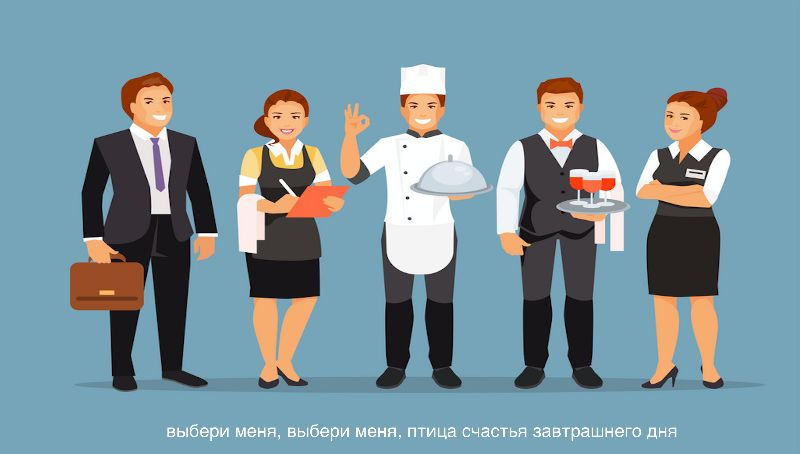 Загальнопрофесійні вимоги до працівників ресторану:
персонал має бути одягнений у фірмовий одяг, прийнятий відповідно до концепції ресторану, носити іменні значки;
персонал має бути дружнім, розуміти гостя з півслова;  
персонал повинен бути добре обізнаний щодо специфіки ресторану, вміти відповідати на запитання гостей, не порушуючи конфіденційності службової інформації;  
весь обслуговуючий персонал та керівники повинні пройти професійну підготовку;  
метрдотелі, офіціанти, бармени, сомельє повинні знати щонайменше одну європейську мову;  
регулярно (не рідше одного разу на п'ять років) проводиться атестація виробничого, обслуговуючого, адміністративно-управлінського та технічного персоналу для підтвердження або підвищення кваліфікаційного розряду;  
персонал усіх категорій повинен проходити періодичний медичний огляд для отримання відповідного сертифікату.
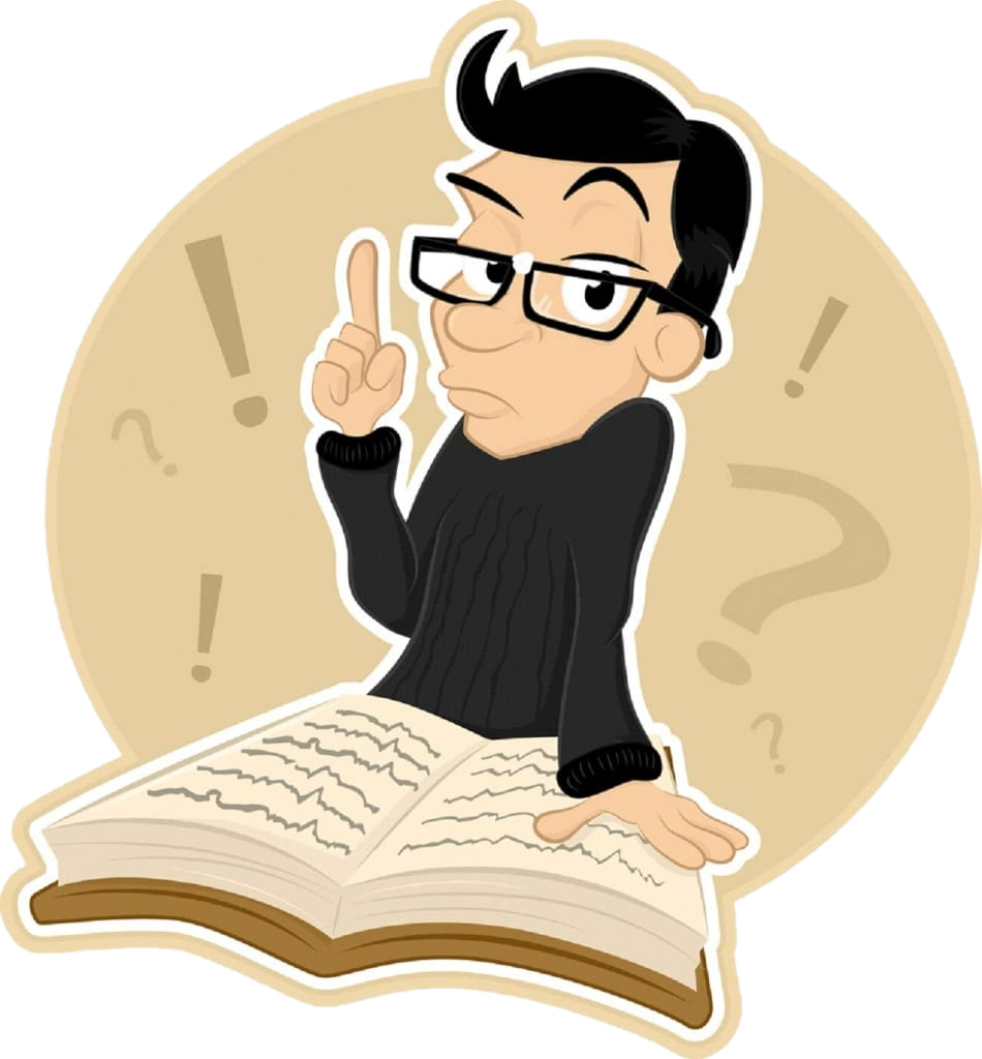 Вимоги до поведінки обслуговуючого персоналу ресторану
працівники всіх категорій повинні вміти створювати атмосферу гостинності, комфорту, затишку.  Вони повинні бути готові доброзичливо виконати прохання гостя, виявляти терпіння та стриманість;
працівники мають бути зовні акуратними, бадьорими, мати підтягнутий вигляд, демонструвати впевненість, оптимізм;
працівники повинні бути ввічливими, уважними, запобіжними у відносинах із гостями;
працівники не повинні займатися сторонніми справами на робочому місці;
у разі виникнення конфліктних ситуацій із гостями співробітники запрошують менеджера зали, чергового адміністратора, метрдотеля або директора (керуючого) ресторану;
працівники кухні, технічних служб та допоміжний персонал не повинні з'являтися у спеціальному одязі в залі та інших приміщеннях, відведених для обслуговування гостей ресторану, якщо це не пов'язано з виконанням їх прямих професійних обов'язків.
Вимоги щодо поведінки керівника ресторану
Основна мета управління рестораном полягає у максимальному об'єднанні колективу;
вироблення у співробітників професійної гордості за ресторан та свою працю, за загальні результати;
керівник повинен виявити мотив негативного вчинку, причини невдачі;
дотримання правил етичної поведінки, оскільки безкарність здатна зруйнувати найзгуртованіший колектив; 
керівник повинен бути критичним до результатів роботи співробітника, але не до його людських слабкостей та недоліків; 
керівник не повинен заохочувати якесь особливе становище одних працівників на противагу іншим, ділити працівників на коханих та нелюбих, він повинен підтримувати добрі та рівні стосунки з усіма працівниками; 
вибір ефективної форми розпоряджень, поєднуючи накази з проханнями, обговорюючи зі співробітниками проблему, радячись із ними;  
керівник відповідальний за виховання у співробітників етичних норм спілкування та поведінки як між собою у колективі, так і при обслуговуванні гостей;
керівник має бути самокритичним, не боятися визнавати та виправляти свої помилки;
не заохочувати пряме звернення працівників до директора, обминаючи безпосереднього керівника;
керівник повинен пам'ятати, що його колеги та підлеглі мимоволі копіюють його манери, жести, інтонації, загальну лінію поведінки;
враховувати, що за рівнем фізичного навантаження та енерговитратами професії кухарів та офіціантів можна порівняти з професіями працівників гірничодобувних галузей.  Тому важливо побудувати систему контролю таким чином, щоб критика та розбір робочих ситуацій відбувалися у менш напружені моменти обслуговування у залі.
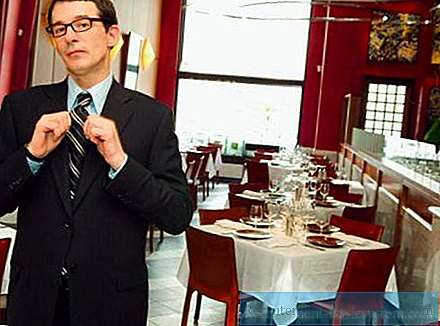 Вимоги до метрдотелю залу
Приймає на себе основне навантаження на обслуговування відвідувачів. Основне завдання - доброзичливо прийняти гостей, своєчасно надати їм смачну їжу, створити затишну обстановку, забезпечити можливість відпочити, потанцювати.  
Перевіряє стан залів обслуговування відвідувачів, наявність та справність меблів, обладнання, освітлення тощо. Після огляду приміщень знайомиться з прийнятими напередодні замовленнями на обслуговування, віддає розпорядження про сервірування столів. Особисто контролює правильність накриття столів скатертинами, чистоту предметів сервірування, зестетичність оформлення залів.  
Перевіряє зовнішній вигляд офіціантів, їхню готовність до обслуговування, інформує їх про особливості роботи на цей день.  
Протягом робочого дня стежить за дотриманням правил подачі страв, використанням посуду, швидкістю обслуговування, правильністю розрахунків із відвідувачами.  
Приймає замовлення на бенкет, безпосередньо обговорює із замовником усі деталі його проведення тощо.  кухні та буфетів, чистоту посуду в сервізній.  
Основну частину робочого часу метрдотеля займає зустріч відвідувачів.  Зустріти відвідувачів та запросити їх до столу - його прямий обов'язок.  Під час перебування у ресторані гості нерідко звертаються до метрдотеля залу з різними питаннями.  Він повинен дати грамотну відповідь будь-який їх.  
Метрдотель залу систематично проводить заняття з офіціантами (барменами) з вивчення та відпрацювання найбільш скоєних прийомів роботи з обслуговування гостей.  Для проведення таких занять метрдотель має право залучати кваліфікованих та досвідчених викладачів та практичних працівників.  
Саме метрдотель залу несе відповідальність за дотримання гостями правил поведінки у ресторані.  Він повинен своєчасно вжити необхідних заходів, щоб усунути напружену ситуацію, запобігти конфлікту.
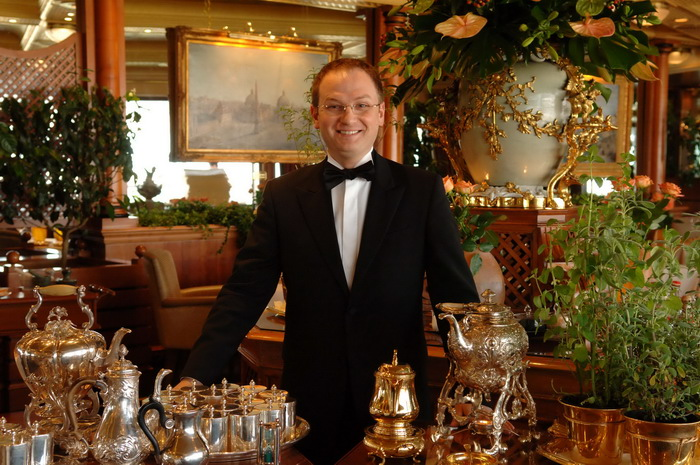 Вимоги до офіціанта
Чітко та точно виконувати вказівки метрдотеля залу з обслуговування гостей;
дотримуватись правил обслуговування;
бути ввічливим, запобіжним, уважним;
знати наявність у меню страв, напоїв та їх ціни; 
знати основи технології приготування та дотримуватись правил подачі страв;
рекомендувати відвідувачам фірмові страви та напої;
ретельно готувати столи для прийому гостей;
постійно підтримувати порядок на столах та на своєму робочому місці;
правильно та своєчасно сервірувати столи, прибирати використаний посуд та прилади, дотримуючись певних технічних прийомів;
утримувати в чистоті та порядку підсобні столи та серванти;
своєчасно інформувати метрдотеля зали про зауваження та побажання гостей.
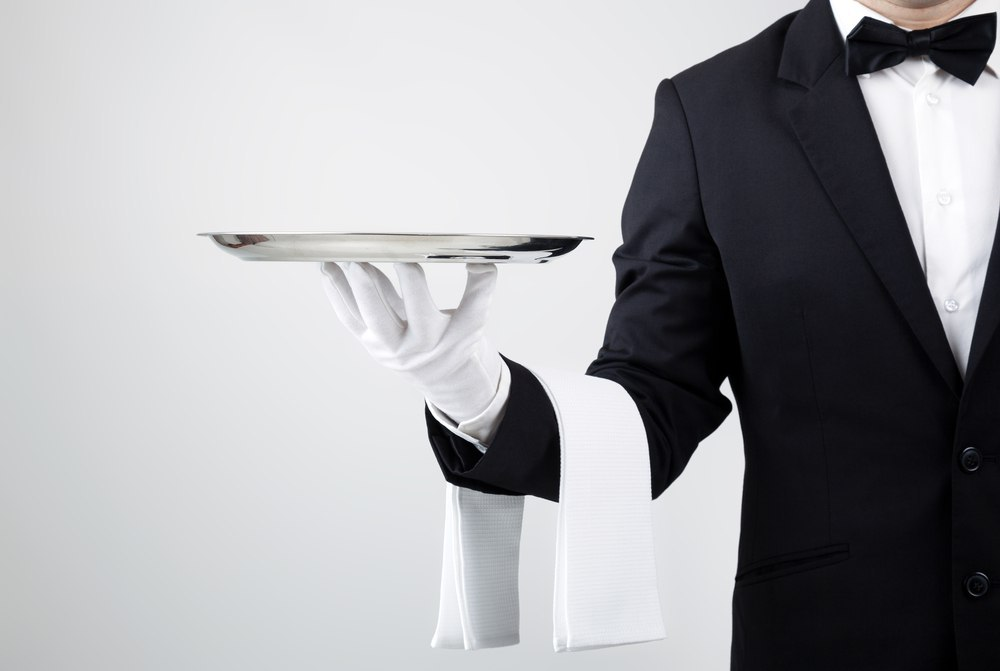 Організація реклами в ресторанному сервісі
Програма рекламної діяльності – це основа маркетингу та менеджменту малого бізнесу.
Первинна мета будь-якої рекламної акції – привернути увагу до компанії, яка рекламує себе і свою продукцію. Необхідно робити це акуратно, максимально ефективно і ненав’язливо. Друга мета полягає в тому, щоб у потенційних гостей склалася позитивна думка про продукцію, щоб представити її у вигідному ракурсі. Третя мета – це необхідність забезпечити приплив гостей, що гарантує фінансовий прибуток. Четверта мета – це підтримка за допомогою реклами іміджу ресторану.
Популярні види реклами:
Найпопулярніша і найдорожча реклама – це телебачення. 
Слід показати політиків чи артистів, які розповідають (відповідають на запитання репортера) про ваш ресторан. Можна показати, як вони куштують кулінарні шедеври вашого закладу.
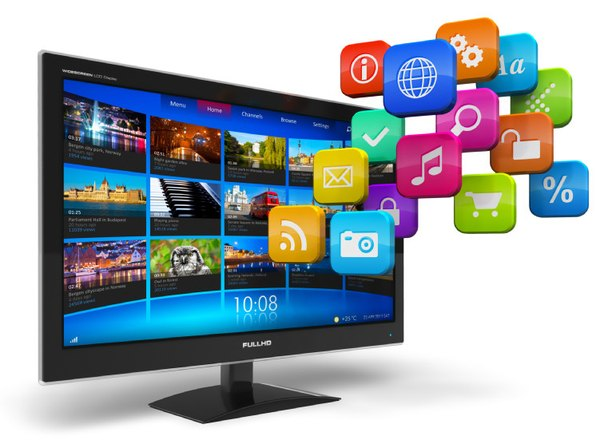 За 15-30секунд треба викликати у слухача бажання завітати до нашого ресторану.
Друга за популярністю і менш дорога реклама – на радіо. У неї також є особливості.
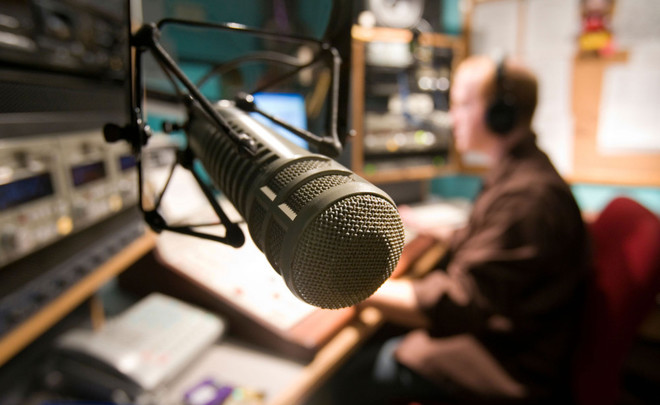 Друкована реклама. Для початку потрібно виявити вашу аудиторію і, виходячи з цього, вибрати видання
Далі необхідно продумати розміщення реклами, звичайно, це має бути місце найбільш «наочне» – початок сторінки або обкладинки чи перші й останні сторінки. Рекомендована кількість розміщень – 9– 12 у пік розпродажу журналів.
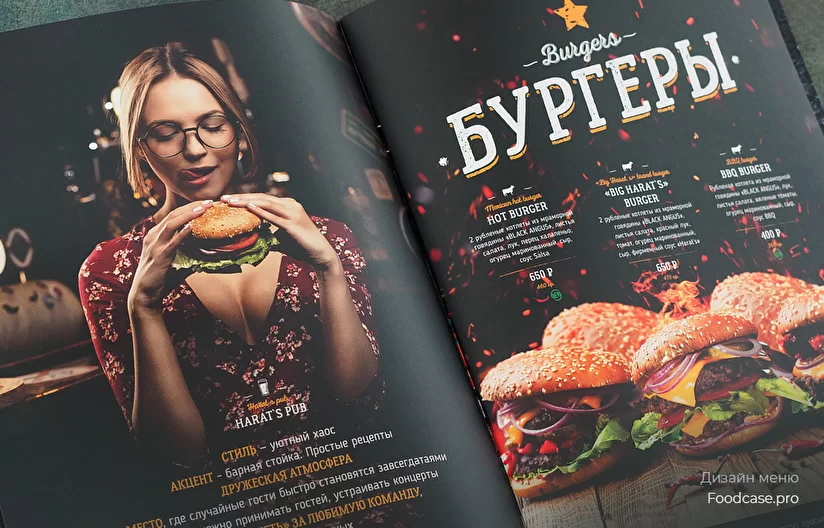 Зовнішня реклама. Зовнішня реклама – це щити на дорогах, у метро, магазинах; рекламні вивіски, що знаходяться на автомагістралях і на зупинках громадського транспорту; рекламні плакати та вивіски в парках, скверах, на лавках.
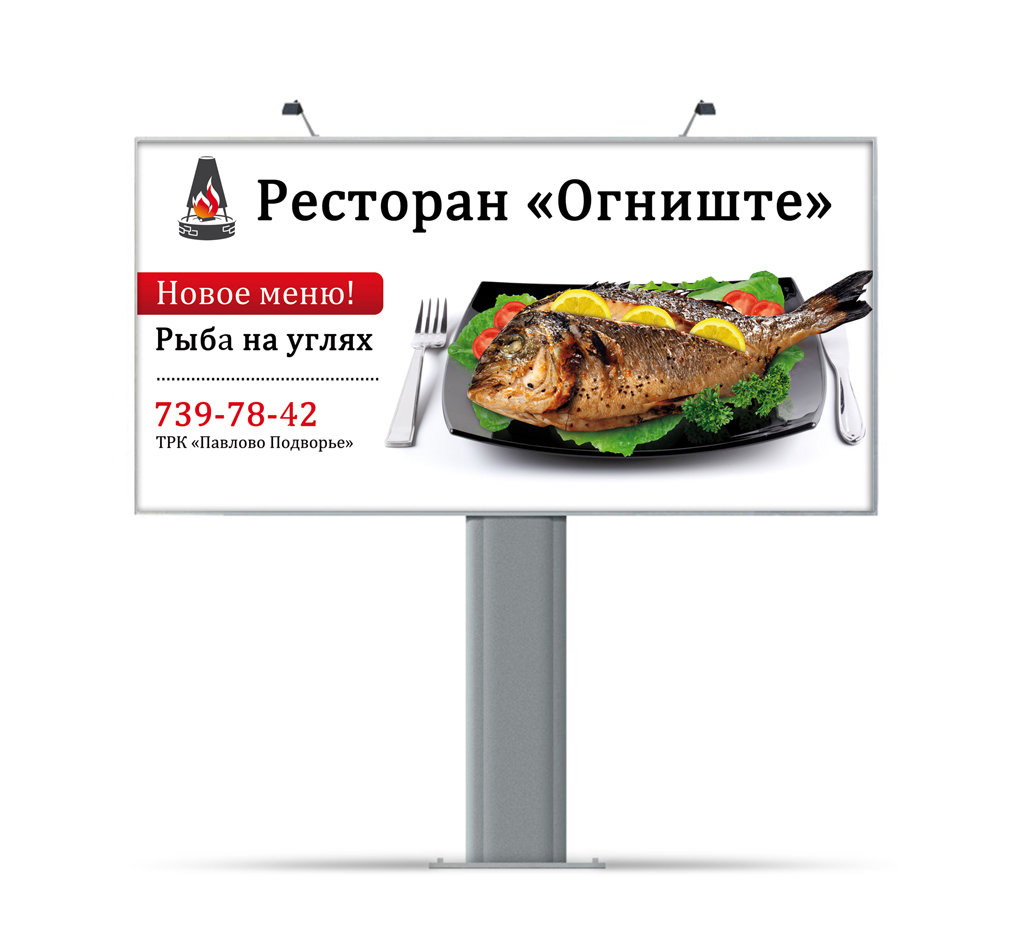 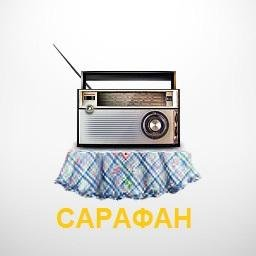 «Сарафанне радіо». Існує думка про те, що реклама «з вуст у вуста» є найкращою і стабільною. Вона не є ініціативою ресторану, а народжується у процесі спілкування, по суті є відгуком про якість роботи і послуги підприємства.
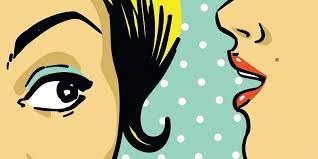 Основні аспекти, яким варто приділити увагу :
Фірмовий стиль.
Вивіска.
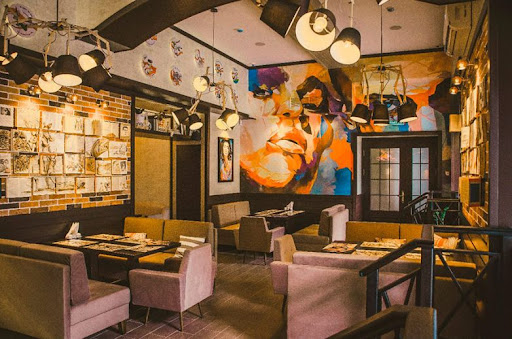 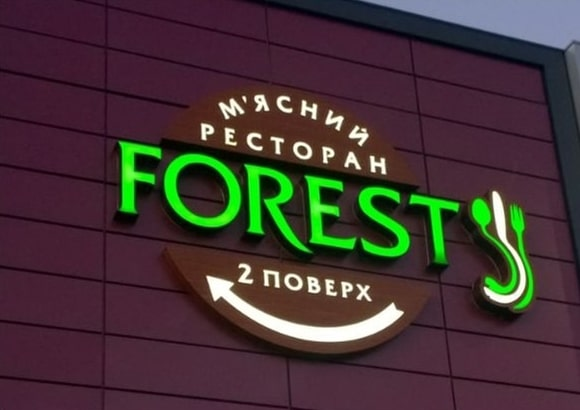 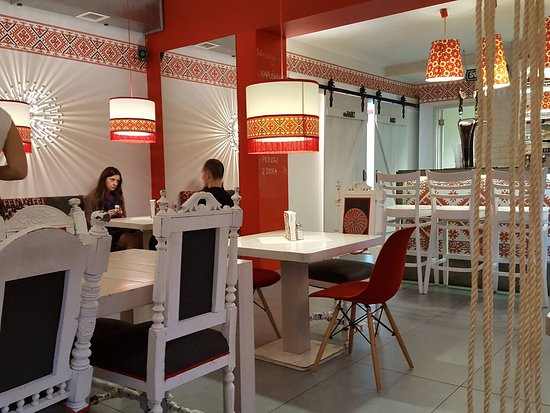 Меню і сети.
Дрібні деталі.
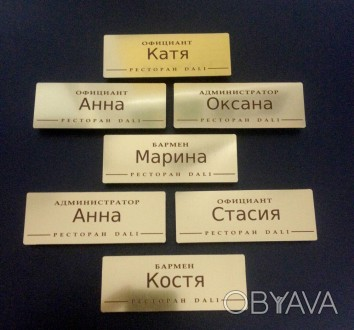 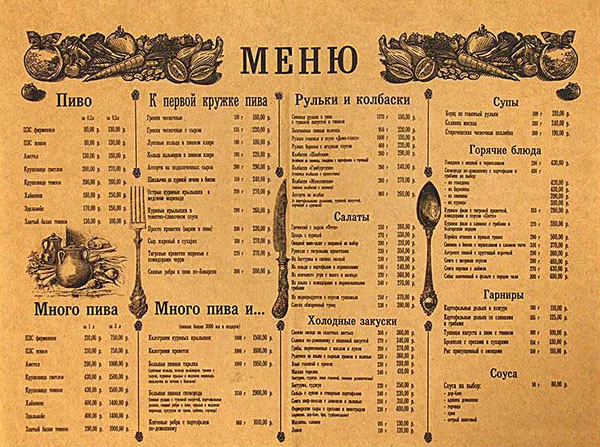 Інтернет-реклама.
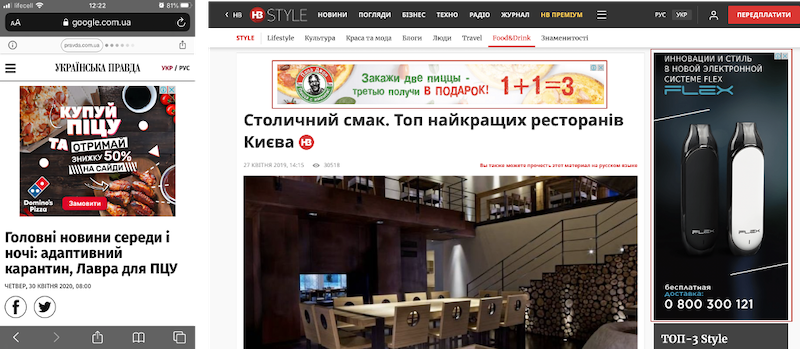 Маніпуляція у рекламі
Існує безліч методів маніпуляції масовою свідомістю. Наприклад, такі методи, як дроблення та локалізація. Коли, наприклад, найцікавіший матеріал журналу розділений на кілька частин, які розкидані по всьому номеру. Таким чином, читач змушений переглядати весь журнал, у тому числі рекламні вкладки.
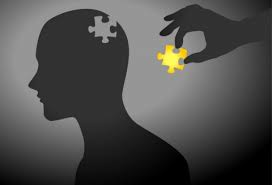 Реклама в інтернеті
Ефективна реклама для ресторану головним чином ґрунтується на просуванні страв та напоїв, адже це і є товар, який ви продаєте. Щороку щось змінюється, але їжу фотографують усі. Почніть самі публікувати цікаво оформлені страви зі свого меню — це завжди працює. Найкраще, звичайно, розміщувати їх в інстаграмі, але особливо вдалими й обговорюваними фото можна поділитись і в інших соцмережах.
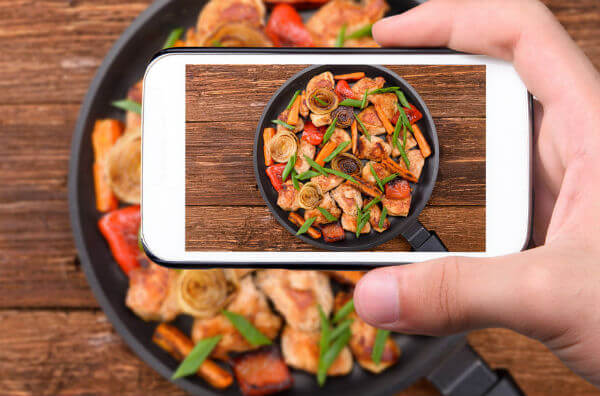 Треба завести групи в усіх популярних соціальних мережах: фейсбуці, інстаграмі (звісно, якщо їх у вас ще немає). Спочатку можете вести групи самі, але краще найняти окрему людину, яка стежитиме за ними: буде постити фото- й відеоконтент, звіти, оновлення меню, інтер’єру тощо, а також відповідатиме на відгуки, коментарі та питання клієнтів.
Не треба боятися  робити репости, відповідати на записи постійних відвідувачів — усе, що так чи інакше стосується вашого закладу або його кухні. Це можна й треба використовувати як рекламу, особливо якщо ініціатор посту або діалогу не ви чи ваш менеджер.
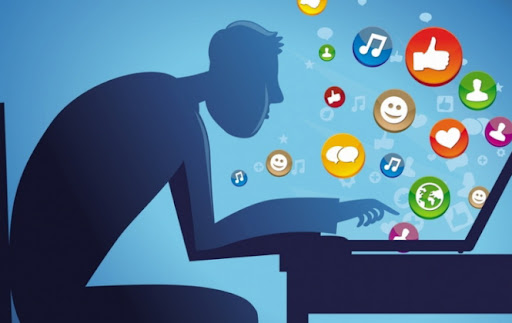 Організація безпеки в ресторанному сервісі
Вимоги до закладів ресторанного господарства поділяються на загальні та неоднакові для закладів певного типу і класу.
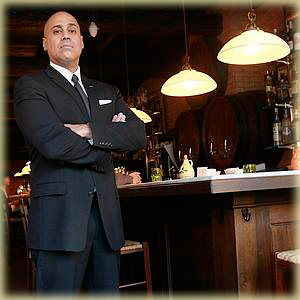 Ресторанний комплекс, відповідно до закону України «Про туризм» відповідає: за збереження речей клієнтів, а також несе відповідальність за шкоду, заподіяну життю, здоров'ю і майну відпочиваючих внаслідок недоліків при наданні послуг, а також компенсує моральну шкоду, заподіяну клієнту порушенням його прав.
Захист гостей і їх власності - важливий аспект у роботі ресторанного комплексу. Власник і службовці зобов'язані згідно із законом вживати всі необхідні заходи обережності, щоб забезпечити безпеку гостей (в т.ч. й економічну).
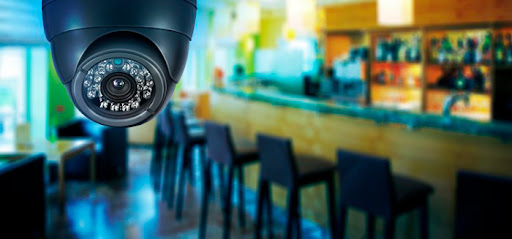 Сфера, що має особливий інтерес для служби безпеки у ресторанах, передусім включає: 
Ø  зберігання і рух продуктів; 
Ø  зберігання і витрати лікеро-горілчаних виробів; 
Ø  розрахунки з гостями; 
Ø  документообіг.
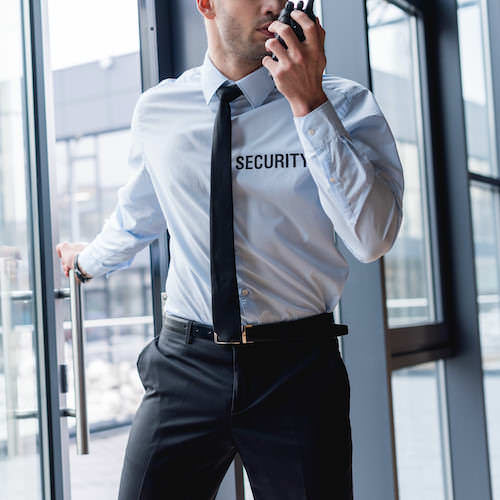 Контроль за зберіганням і рухом продуктів
Продукти харчування є дуже спокусливими для потенційних розкрадачів. Крадіжки продуктів харчування не лише знижують прибуток, але й призводять до недостач, вимушеної заміни страв, що входять до меню, а це у свою чергу, негативно впливає на гостей закладу.
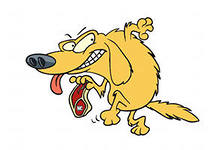 Контроль за лікеро-горілчаними виробами
Алкогольні напої - винятково прибутковий товар, який дуже важко контролювати. Крадіжки алкогольних напоїв можуть мати будь-яку форму: це і винесення зі складу, і вживання працівниками на робочому місці, і приховування прибутків . Нові методи контролю за зберіганням і реалізацією алкогольних напоїв дозволили скоротити втрати від крадіжок. Один із таких методів - використання автоматичного дозатора, безпосередньо сполученого з касовим апаратом.
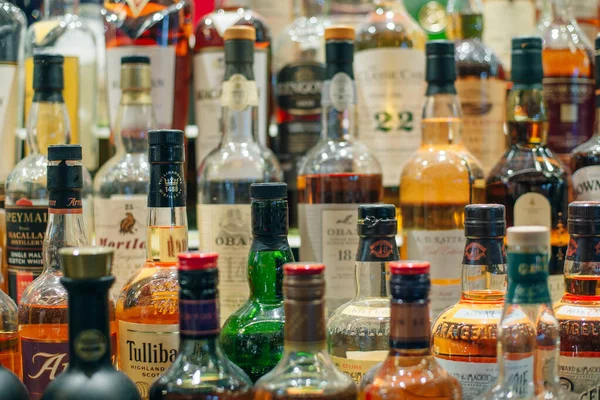 Контроль за розрахунками з гостями
Рахунки за обслуговування традиційно являють собою засоби, за допомогою яких обслуговуючий персонал (офіціанти, бармени) передає замовлення гостей у зону виробництва. Крім того, рахунки є платіжними документами, що підтверджують заборгованість гостя перед закладом, який його обслуговує. Цей борг повинен бути оплачений. Рідко, але трапляються випадки, коли гості, яких обслуговували, наприклад, у ресторані, можуть не розрахуватися. Проте частіше гроші гостя привласнюються обслуговуючим персоналом.
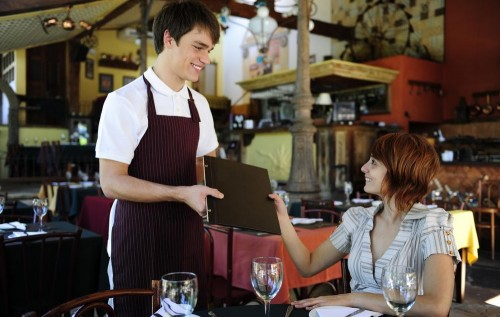 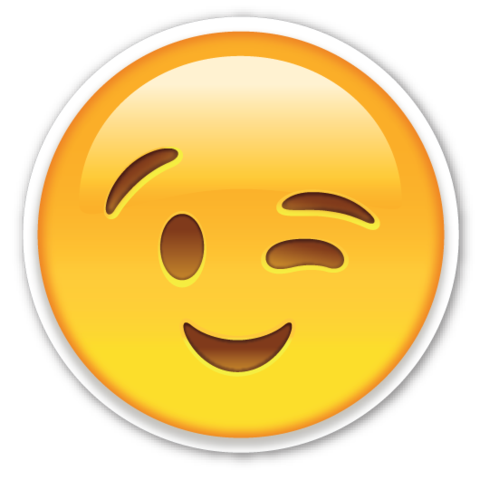 ДЯКУЮ ЗА УВАГУ!